Appel à projets : « Tirer les enseignements de la crise du Covid-19 pour améliorer l’accompagnement des personnes âgées ou en situation de handicap »
Instructions aux candidats
Préambule
Le secteur médico-social est fortement impacté par la pandémie de Covid-19.
Cette période a mis en évidence des difficultés face à une crise aiguë qui met à mal les organisations, bouleverse les modalités d’accompagnement et a pu exacerber des limites des politiques de l’autonomie qui préexistaient à la crise. Inversement, cette période a mis en lumière des facteurs de résilience des organisations, des établissements et des services, notamment en fonction des dispositifs de coordination et de partenariat déjà existants. Elle a également confirmé le fort potentiel d’innovation sociale, organisationnelle et territoriale du secteur.  
Ainsi, dans le contexte de la crise du Covid-19, de nombreux acteurs ont initié et déployé des initiatives et des dispositifs apportant des solutions concrètes, dans des domaines et dimensions diverses : mobilisation, formation et accueil de renforts permettant la continuité des activités essentielles, développement de nouveaux outils et services pour maintenir le lien social et lutter contre l’isolement, activation ou forme nouvelle de coopérations et de solidarités entre acteurs, etc…
Ces initiatives et dispositifs, conçus ou activés dans l’urgence, sont porteurs de transformations durables. Il est essentiel d’en tirer les enseignements et/ou de les consolider afin : 
de renforcer la capacité de gestion de crise du secteur, en anticipation de potentielles nouvelles situations de crise (épidémique, climatique, environnementale, etc.) ;
d’améliorer l’accompagnement des personnes âgées ou handicapées au quotidien
Objectifs et thèmes
Objectifs de l’appel à projets
Le présent appel à projets, ouvert aux études, aux expérimentations et à l’innovation, à pour objectifs de :
Tirer des enseignements et capitaliser sur les initiatives ayant émergé ou été activées pendant la crise et permettant d’améliorer l’accompagnement des personnes âgées ou en situation de handicap, en temps de crise comme dans des périodes plus ordinaires
Consolider / expérimenter / essaimer des dispositifs déployés dans l’urgence et répondant à l’objectif d’améliorer l’accompagnement des personnes et/ou de permettre au secteur d’être mieux armé face à des situations exceptionnelles à venir.
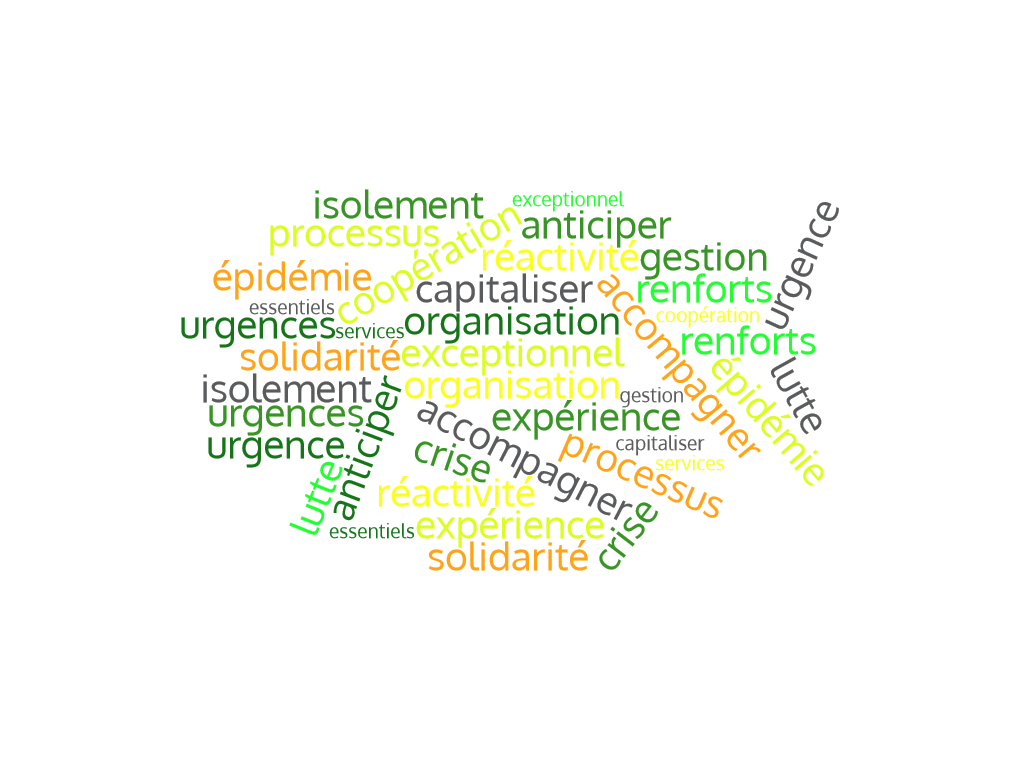 4 axes thématiques
Dans le cadre de l’AAP « Tirer les enseignements de la crise du Covid-19 pour améliorer l’accompagnement des personnes âgées ou en situation de handicap », la CNSA souhaite soutenir des retours d’expériences et des initiatives déployées dans le contexte de la crise du Covid-19, s’inscrivant dans l’un des quatre thèmes suivants :


Thème 1 : Redéploiement de ressources humaines et mobilisation de renforts dans les établissements et services en période de crise


Thème 2 : Coordination, coopération, partenariat et solidarités entre acteurs à l’échelle territoriale en période de crise


Thème 3 :  Innover pour le lien social, la communication, les loisirs et la  participation citoyenne des personnes âgées ou en situation de handicap en période de crise


Thème 4 :  Soutien des professionnels, des bénévoles et des proches aidants en période de crise
…
…
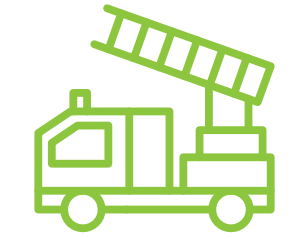 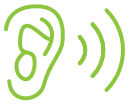 Thème 1 : Redéploiement de ressources humaines et mobilisation de renforts dans les établissements et services en période de crise
En période de crise, les établissements et services médico-sociaux peuvent se retrouver en situation de forte tension pour assurer un accompagnement adéquat aux usagers en raison :
d’un surcroît d’activité sur différentes fonctions « classiques » de l’accompagnement médico-social, y compris des fonctions supports et administratives
de l’apparition de nouveaux besoins des usagers
d’une diminution des ressources humaines (arrêt-maladie, garde d’enfant…). 
Face à cet effet de ciseau, la crise actuelle a mis évidence le rôle des réserves (sanitaire, citoyenne, civique) et des viviers de personnes prêtes à s’investir (professionnels disponibles, étudiants dans le secteur sanitaire ou médico-social, bénévoles ou encore proches d’usagers) mais également des difficultés ou des freins au redéploiement de professionnels et à la mobilisation de renforts dans le secteur médico-social (identification des besoins en ressources humaines, vérification des qualifications, intermédiation). 
.A ce titre, la CNSA souhaite soutenir des retours d’expérience ou des projets  :
Permettant une identification efficace des fonctions et des postes essentiels à la continuité de l’activité et/ou la réponse aux besoins nés de la crise 
Permettant une identification et mobilisation efficace des ressources humaines adéquates et disponibles pour faire face à ces besoins (sourcing, vérification, certification, etc.)
Permettant un redéploiement, une mise en relation et une intermédiation entre les besoins identifiés et les professionnels disponibles ou les renforts mobilisables 
Relatifs à la constitution et l’entretien de renforts au secteur médico-social (constitution de partenariats avec des écoles, actions auprès des bénévoles, etc.)
Relatifs à des initiatives innovantes de téléconsultation et télé-intervention au titre de la gestion et la réponse à la crise
Thème 2 : Coordination, coopération, partenariat et solidarités entre acteurs à l’échelle territoriale en période de crise
La crise du Covid-19 a activé ou suscité des coordinations, des coopérations, des partenariats et des solidarités entre acteurs à l’échelle des territoires. Les coopérations entre acteurs, établissements et services médico-sociaux, avec les collectivités territoriales et les services locaux, avec les acteurs sanitaires et les professionnels de santé, avec d’autres acteurs, notamment associatifs, etc. ont été des facteurs essentiels de résistance face à la crise (par exemple, pour permettre le maintien des capacités de préparation et de livraison de repas, l’entretien des locaux, mutualiser des professionnels, l’accès à des ressources RH ou matérielles, etc.). 

La CNSA souhaite soutenir des retours d’expérience ou des projets relatifs à : 

l’activation et l’impulsion de nouvelles coopérations pour faire face à la crise
la consolidation, formalisation, poursuite et extension de réseaux territoriaux de coopération qui se sont redéployés ou construits dans l’urgence, permettant d’améliorer l’accompagnement en période de crise et/ou en situation ordinaire 
l’expérimentation, formalisation et essaimage de formes innovantes de collaboration en contexte de crise sur d’autres territoires
L’étude (retours d’expérience) des organisations, des coordinations établissements/services à domicile /proches aidants et des modalités d’intervention pour accompagner le retour à domicile d’usagers en période de crise ou toute autre modification d’accompagnement liée à la période de crise.
Thème 3 : Innover pour le lien social, la communication, les loisirs et la participation citoyenne des personnes âgées ou en situation de handicap en période de crise
Les mesures de confinement visant à contenir l’épidémie du coronavirus ont eu pour conséquence d’isoler les personnes âgées et les personnes en situation de handicap, en établissement comme à domicile, ou à renforcer les situation d’isolement préexistantes à la crise, devenant ainsi particulièrement critiques. 

Des acteurs ont développé de nombreuses initiatives visant, dans le respect des gestes barrière et des règles de distanciation, notamment à : 
maintenir une activité sociale, notamment pour des personnes dont le handicap ou la pathologie rendent particulièrement difficiles les situations d’isolement ou l’absence d’activités sociales rythmant la journée 
maintenir la communication avec les proches, via l’équipement des structures ou du domicile avec des tablettes connectées et des solutions logicielles et applicatives adaptées, via des espaces de rencontres adaptés, etc. 
Maintenir et développer de nouvelles formes de participation citoyenne des usagers 
prendre des nouvelles, et s’assurer de la santé physique et mentale et du bien-être de la personne, notamment en mobilisant des bénévoles sur des plateformes téléphoniques
proposer des animations et loisirs adaptés aux personnes âgées en perte d’autonomie et personnes en situation de handicap, confinées au domicile ou dans leurs chambres en établissement
 
Ces initiatives sont porteuses de transformations dans les modalités de maintien ou d’amplification du lien social, de la communication avec autrui, des activités et de la participation citoyenne des personnes âgées en perte d’autonomie comme des personnes en situation de handicap. La CNSA souhaite soutenir des retours d’expérience ou des projets relatifs à : 
l’appropriation de ces nouvelles modalités par les usagers (professionnels, bénévoles, proches aidants, personnes concernées) sur la base des expériences conduites depuis le début de la crise
le développement, la formalisation et l’essaimage des initiatives prometteuses ou probantes initiées durant la crise, adaptées aux contextes de crise mais aussi aux situations ordinaires, dans différents registres : activités, loisirs et lien social, nouvelles formes de communication entre les personnes et leur entourage, renforcement de la communication des établissements et des services avec les proches et les familles, participation citoyenne des personnes âgées en perte d’autonomie et des personnes en situation de handicap
l’expérimentation et la formalisation d’espaces innovants de rencontres et d’activités sécurisés, adaptés et mobilisables en contexte de crise, notamment épidémique, avec incitation au recours à des démarches de design
Thème 4 :  Soutien des professionnels, des bénévoles et des proches aidants en situation de crise
L’épidémie de coronavirus a fortement impactés les modalités et les besoins d’accompagnement des personnes âgées en perte d’autonomie et des personnes en situation de handicap. Les parties prenantes à cet accompagnement - les professionnels, les bénévoles, les proches aidants - sont susceptibles d’être confrontées à des situations difficiles à vivre et/ou auxquelles elles ne sont pas préparées :
Épuisement, crainte d’une contamination, confrontation à la mort, etc. pour les professionnels
Difficulté à faire face, épuisement, sentiment de solitude et de détresse, crainte d’une contamination chez les proches aidants devant s’occuper d’un enfant, conjoint, parent, habituellement accompagné en établissement ou par des professionnels au domicile 
Difficultés et stress éprouvés par les bénévoles, etc… 

Face à ces constats, des dispositifs de soutien ont été déployés en urgence. La CNSA souhaite soutenir des retours d’expérience ou des projets relatifs à : 
l’identification des besoins de soutien des professionnels, bénévoles et des proches aidants lors de la crise actuelle et l’adéquation des dispositifs mis en œuvre pour y répondre
l’expérimentation, la formalisation et la consolidation de dispositifs innovants de soutien initiés ou activables en période de crise, dont le développement et la formalisation de dispositifs innovants de soutien les parents qui, de manière imprévue, doivent prendre en charge un enfant habituellement accompagné en établissement (sont exclues les solutions de répit financées via d’autres canaux de financement).
Modalités des projets, montant de subvention, critères d’éligibilité et de sélection
Configuration des projets
La CNSA finance au titre de cet appel à projet : 
des études de retours d’expérience, analyses, évaluations de dispositifs mis en œuvre durant la crise du Covid-19. Ces études devront nécessairement porter sur des initiatives conduites en France, mais pourront, à titre de comparaison, être étendues à des dispositifs étrangers.
des expérimentations, consolidation, essaimage de dispositifs et leur évaluation
les démarches articulant ses deux modalités sont encouragées. 

Les projets d’expérimentation, consolidation, essaimage de dispositifs doivent impérativement comporter une phase d’évaluation, réalisée préférentiellement par un prestataire extérieur présent dès le démarrage du projet.
 
Durée des projets :
 Entre 6 et 24 mois selon leur nature et leur complexité 
Exemple : 6 mois pour une simple étude de retour d’expérience, 18-24 mois pour les projets  associant retour d’expérience, consolidation et essaimage d’un dispositif, et évaluation

L’aide de la CNSA : 
Montant maximal de la subvention accordée : 200 000 euros
Le montant demandé sera évalué au regard de la nature et de la complexité du projet. Une demande de financement jugée excessive pourra conduire à l’irrecevabilité de l’ensemble du projet.
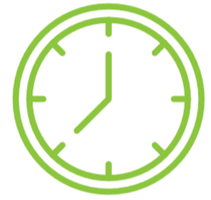 $
Les livrables attendus à l’issue des projets
Livrables à destination exclusive de la CNSA :
Un rapport  centré sur le déroulement du projet, les difficultés éventuellement rencontrées et justifiant de l’utilisation des fonds 
Pour les projets d’une durée supérieure ou égale à 12 mois, un rapport intermédiaire justifiant de l’avancée du projet sera demandé. 

Livrables destinés à être diffusés sur le site de la CNSA : 

Pour les projets d’études, d’analyse et d’évaluation (retours d’expérience) : 
Un rapport d’études comportant, à titre principal : 
Un volet descriptif des dispositifs / situations étudiés 
Un volet recommandations 

Pour les projets d’expérimentation de dispositifs : 
Un rapport comportant, à titre principal : 
le dispositif mis en place (modèle organisationnel et économique) 
Les résultats opérationnels du dispositifs et les résultats de l’évaluation 
Les modalités d’essaimage et de transférabilité du dispositif
Le cas échéant, une synthèse de l’étude si la démarche articule étude et expérimentation
Les attentes de la CNSA
Des projets qui permettent de tirer des enseignements de la crise du Covid-19, en vue de permettre au secteur d’être mieux préparé à la gestion de crise (épidémique, environnementale, climatique) et/ou d’améliorer les modalités d’accompagnement des personnes hors contexte de crise. 

Des projets qui prennent appui sur des dispositifs déployés ou élaborés en urgence pendent la crise  

Des dispositifs robustes, simples à mettre en œuvre et facilement transférables 

Des dispositifs compatibles avec la réglementation du secteur

Des études ou des expérimentations qui étudient et formalise les conditions de pérennisation des dispositifs observés ou expérimentés pendant la crise du Covid-19 (modèle économique et organisationnel)

Des études évaluatives ou des expérimentations de dispositifs observés ou expérimentés pendant la crise du Covid-19 qui font l’objet d’une évaluation afin de permettre une capitalisation et de favoriser le cas échéant un essaimage
Vous êtes un porteur éligible si vous êtes :
…publique
Établissement public
Conseil départemental
CCAS
…
Une personne morale…
…privée à but non lucratif
Association  
Fédération
Gestionnaire d’établissements associatif
…
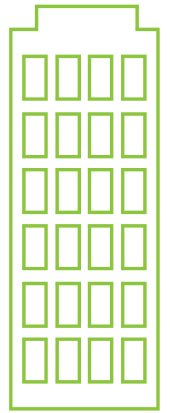 €
…privée à but  lucratif
Gestionnaire d’établissements privé
Entreprise privée acteur du champ médico-social
…
Attention :  vous n'êtes pas un porteur éligible si vous êtes :
X Une personne physique ou un auto-entrepreneur

X Une entité unipersonnelle (EIRL, EURL,  SASU…)
Votre projet est-il éligible à cet AAP ?
S’inscrit dans le champ des missions de la CNSA (plus de détails sur https://www.cnsa.fr/a-propos-de-la-cnsa/missions)

Concerne l’accompagnement ou la compensation du handicap et/ou de la perte d’autonomie
S’inscrit dans le périmètre de l’un des 4 thèmes de l’appel à projets, avec un lien direct avec la réponse à la crise du Covid-19

Respecte les modalités de projets précisées en diapositive 11
Projet éligible
4 principaux 
critères à remplir
x Accessibilité physique d’espaces publics
x Action de prévention de la perte d’autonomie au niveau local (hors retours d’expérience à des fins de capitalisation de la gestion de crise)
x Action d’aide aux aidants au niveau local (hors retours d’expérience à des fins de capitalisation de la gestion de crise)
x Action de formation des professionnels (hors ingénierie de formation)
x Un projet hors du périmètre de l’un des 4 thèmes de l’AAP
x Action dans le champ sanitaire
x Action dans le champ social
x Recherche académique 
x Salons professionnels
x Films de création (fiction ou documentaire)
Projet inéligible 
à cet AAP
Votre projet n’est pas éligible, mais…
C’est un projet de recherche en sciences humaines et sociales ou en santé publique dans le champ du handicap et de la perte d’autonomie
Vous êtes potentiellement éligible à un appel à projets « Recherche » financé par la CNSA
Pour plus de renseignements, consultez le site de la CNSA

C’est un projet innovant rentrant dans le champ d’action de la CNSA
Vous êtes potentiellement éligible à l’appel à projet permanent de la CNSA
Pour plus de renseignements consultez le site de la CNSA

Il concerne la prévention de la perte d’autonomie au niveau local :
Vous êtes potentiellement éligible à un financement via la conférence des financeurs de la prévention de la perte d’autonomie de votre département. Plus d’informations sont disponibles sur le site CNSA. Consultez la page dédiée à la conférence des financeurs.
Rapprochez-vous de votre conseil départemental 

Il concerne le soutien du secteur de l’aide à domicile, le soutien aux proches aidants, la formation des professionnels du champ médico-social : 
Vous êtes potentiellement éligible à un financement au titre de la section IV. Plus d’informations sont disponibles sur le site de la CNSA, sur la page dédiée à la section IV de la CNSA.
Les conventions en section IV concernent les conseils départementaux, les associations et fédérations principalement dans le champ de l’aide à domicile et du soutien aux proches aidants, les OPCO
Plus d’informations sont disponibles sur le site de la CNSA : 
Formation des professionnels
Soutien du secteur de l’aide à domicile
Soutien aux proches aidants
Quelles dépenses sont finançables par la CNSA ?
La CNSA subventionne votre projet dans la limite de : 
80 % du coût total du projet si vous êtes un porteur public ou privé non lucratif
50 % du coût total du projet si vous êtes un porteur privé à but lucratif


La subvention de la CNSA finance des dépenses non pérennes directement imputables au projet :
Ingénierie de projet
Développement d’outils, prestation technique
Prestations d’expertise, de conseil, de design, d’évaluation ou de support externe
Personnel dédié spécifiquement à la conduite et mise en œuvre du projet, et non financé par ailleurs au titre du fonctionnement de la structure. 
Fonctionnement du dispositif sur la durée de l’expérimentation, à la condition que ces dépenses ne soient pas financées par ailleurs (par exemple rémunération de temps infirmier déjà financé par la dotation soins de l’établissement). 
Dépenses accessoires de matériel et d’équipement permettant la mise en œuvre de l’expérimentation 
Frais de déplacement

La CNSA ne finance pas des dépenses pérennes : 
Dépenses de fonctionnement (à l’exception des cas évoqués précédemment)
Dépenses courant au-delà de la durée de la convention passée avec la CNSA 
Dépenses d’investissement (gros travaux, achat d’un local…)
%
€
€
X
Prestations externes et commande publique
Le recours à des prestataires extérieurs fait partie des dépenses éligibles : 
Prestations de conseil ou de design pour aider à la conception et au déploiement de dispositif
Prestations d’évaluation par un cabinet spécialisé
Prestation d’études par un cabinet d’études ou un organisme de recherche
Prestations techniques (numérique… )

Veillez à respecter la réglementation qui s’impose à votre organisme en matière de commande publique si vous êtes soumis aux règles de commande publique (pouvoir adjudicateur ou entité adjudicatrice)
Si oui, veillez à respecter les règles auxquelles vous êtes soumis dans le cadre de ce projet (dépend de votre statut, de vos missions et du montant du marché) 
Si non, veillez à respecter une démarche responsable de mise en concurrence

En aucun la CNSA ne pourra être tenue responsable d’un éventuel manquement à la réglementation qui s’impose au porteur en matière de commande publique : 
Il incombe au porteur de respecter la réglementation 
Bénéficier d’une subvention de la CNSA n’exonère en aucun cas le porteur de projet de son devoir de respect des règles de commande publique et de mise en concurrence
Critères d’évaluation des projets éligibles
La légitimité du porteur et de ses partenaires éventuels démontré par : 
Les connaissances, compétences, expérience de équipes sur le sujet, mais aussi sur la méthodologie envisagée. 

L’intérêt et la pertinence du projet au regard des 4 thématiques proposées, démontré par : 
Une description claire des finalités 
La capacité du projet à aider le secteur et les personnes accompagnées en situation de crise, que ce soit par l’apport de connaissances nouvelles ou la mise en place d’un dispositif répondant à des besoins bien identifiés et documentés
La capacité du dispositif expérimenté à être pérennisé, à faire l’objet d’un essaimage(transférabilité), et sa soutenabilité économique pour l’usager et le secteur

La faisabilité du projet justifié par  : 
L’accès aux terrains d’études / d’expérimentation 
L’engagement effectif des partenaires dans la démarches, notamment pour les projets de coopération/mise en réseau 
La compatibilité avec la réglementation en vigueur dans le secteur 

La rigueur de la méthodologie justifiée par : 
La clarté de la démarche projet et la pertinence des différentes étapes
L’adéquation des moyens engagés aux objectifs 
Les démarches participatives et de co-construction centrées sur les usagers, telles les démarches de design sont encouragées. 
Pour les projets d’études : la qualité des démarches de recueil et de traitement des données

La pertinence de la démarche évaluative démontrée par  : 
La clarté de la question évaluatives / des objectifs de l’évaluation 
La justification des indicateurs envisagés pour l’évaluation
Grille d’évaluation
Projet XX
Eligibilité
Intérêt
faisabilité
Rigueur
Démarche évaluative
Pour déposer un projet
Déposer son dossier
Étape 1 : dépôt en ligne : https://galis-subventions.cnsa.fr/  
Préalable : Créez votre compte utilisateur sur la plateforme GALIS
Déposez votre candidature en sélectionnant le téléservice : appel à projets Enseignements de la crise
Une notice d’utilisation de la plateforme est disponible sur le site internet de la CNSA
Étape 2 : Envoi par courrier avec accusé réception des pièces demandées à l’adresse suivante : 

 								CNSA
Direction scientifique – AAP Gestion de crise
66, avenue du Maine
75682 Paris cedex 14
Les dates : 
Lancement de l’appel à projets : 5 mai 2020 
Deux sessions sont ensuite prévues pour le dépôt des dossiers : 
Session 1 : dépôt des projets entre le 6 mai et  le 14 juin 2020 minuit. 
Session 2 : dépôt des projets entre le 1er juillet et le 20 septembre 2020 minuit 
Réponse aux porteurs: 
Session 1 : au plus tard fin septembre
Session 2 : au plus tard mi-décembre
Les pièces constitutives du dossier
Un bon document de projet détaillé, c’est :
Un document rédigé à partir de la trame disponible sur le site de la CNSA

C'est in fine :

Un document qui permet à la CNSA de comprendre ce que vous souhaitez faire
Qu’allez-vous mettre en place concrètement ?  
Comment allez-vous procéder pour mettre en œuvre ce projet ? Votre ingénierie de projet est-elle robuste et réaliste ?
Qu’est-ce qui vous permettra de dire que l’expérience est concluante ? 

Un document qui permet à la CNSA d’évaluer votre projet sur l’ensemble des critères présentés 
Votre document doit être conçu comme une réponse aux différents critères d’évaluation (cf. diapositive 20)

Un document synthétique et pédagogique 
10 pages hors annexes suffisent, à condition de mettre les bonnes informations
Mettez en valeur les informations principales
?
A
Comment est instruit votre projet ?
Étape 1 : Réception et validation de l’éligibilité de la demande
Étape 2 : Expertises des dossiers éligibles
Étape 3 : Examen du dossier par le comité des subventions
Étape 4 : Décision et réponse au porteur
Réponse favorable
Réserves possibles sur certains éléments
Montant accordé égal ou inférieur à la demande
Réponse défavorable
Courrier de réponse
Établissement d’une convention
Courrier de réponse
Diffusion et accessibilité des résultats
La CNSA encourage les démarches open source et open data.

Les résultats de vos projets ont vocation à être largement diffusés : 
Tous les résultats d’études ou évaluation sont en accès libre
Les dispositifs/services/outils sont destinés à bénéficier au plus grand nombre. La démarche projet, la formalisation et le rationnel du dispositif, les modèles économique et organisationnel sont explicités dans le rapport final pour permettre à d’autres acteurs du secteur de s’en inspirer.

Les livrables sont accessibles à tous : 
La CNSA est libre de diffuser sur son site internet les livrables exigés dans la convention à l’exception des données financières
Des rapports qui respectent les règles d’accessibilité*  
Des supports vidéo sous-titrés

Les résultats des projets seront présentés lors d’un séminaire de restitution
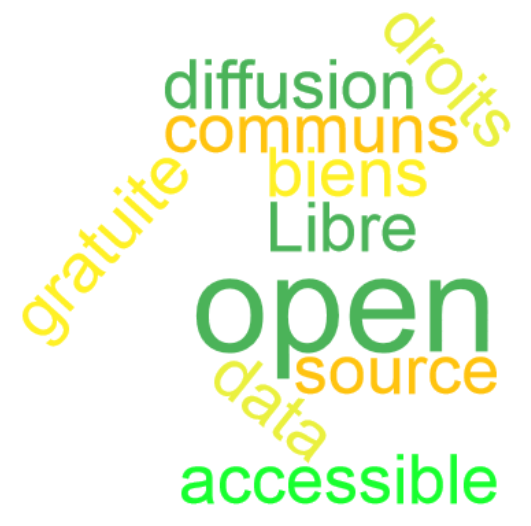 *Conformes au Référentiel général d’accessibilité pour les administrations (RGAA)
Il est demandé à tout candidat potentiellement intéressé par cet appel à projets de se faire connaitre sans attendre en envoyant un simple mail à innovation2020@cnsa.fr avec comme objet : candidature AAP Enseignements de la crise ; dans le message : Nom de la structure et un contact, axe sur lequel le candidat souhaite se positionner.

Cela permettra au candidat d’être tenu informé de toute modification ou information importante relative à cet appel à projets.

Pour toute demande de renseignements sur l’appel à projets : innovation2020@cnsa.fr